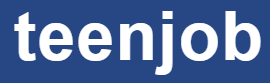 Web-portal with internships, volunteering and informal events opportunities for teensBelarus
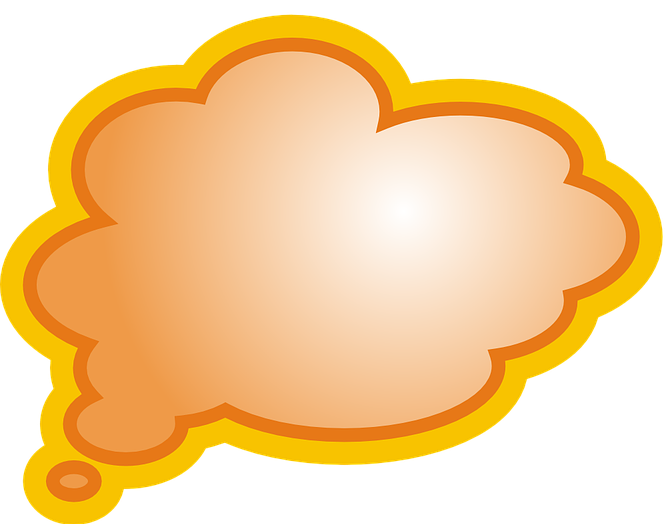 Teens want to do recognized things and learn something new outside of school, but often they do not know about the existence of organizations and their suggestions to pass an internship, to be a volunteer, or attend an informal education event
Solution
A web portal that allows teenagers to access the opportunities that are available to them in the city

NGOs will be able to publish information about their events and opportunities to take part in their projects by teenagers
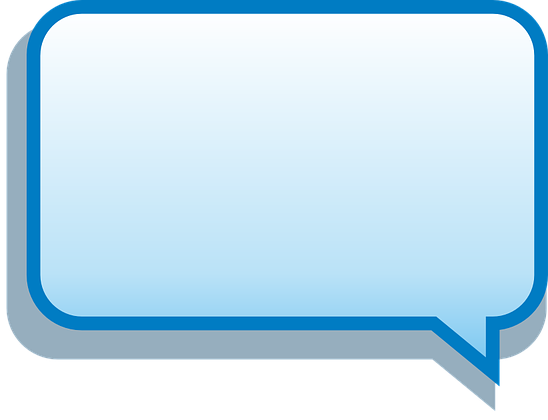 Statistics: a survey of 129 teens
86.8% would like to have a part-time job
59.7% are interested in volunteering and internships to gain experience
98.4% are interested in the existence of a general resource with opportunities for teenagers
Users
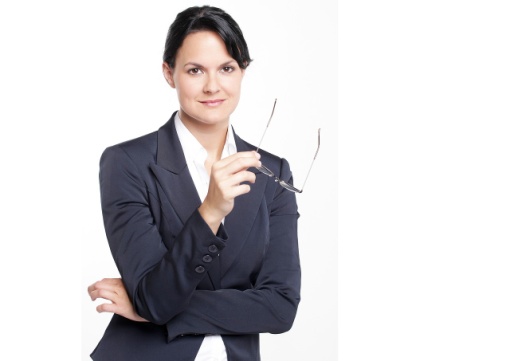 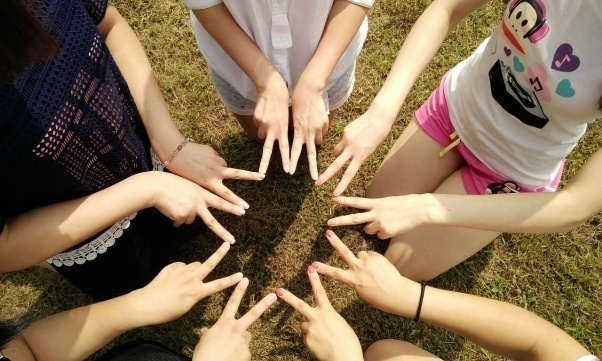 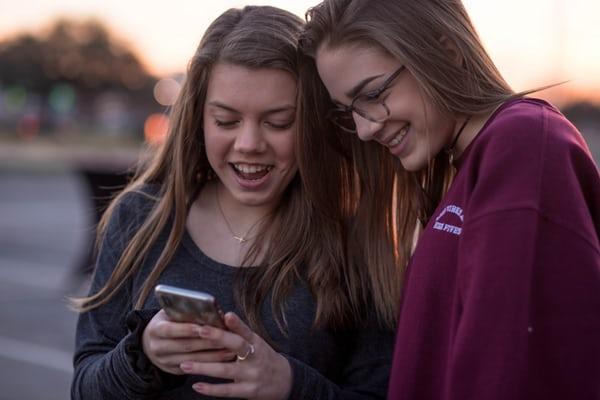 Offline promoting
Presentations of the web-site
Participation with own slot in social events
Stickers distributed on above mentioned events
Participation in educational informal events for teenagers at schools and public organizations
Online promoting
Posts in social medias
Target advertisement
SEO promotion
Telegram channel
Promoting by partner’s mailing list
Sustainability
The first 12 months:
Involving volunteers and interns in the project
Donations
Expansion of the Partner’s list

In a year:
Paid Ads for business
Advertise commercial companies that work with teens
Organize paid events
Impact
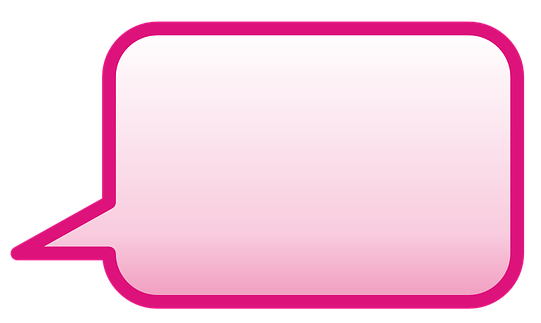 Increasing the number of thinking and consciously acting youth in society
Increasing the number of initiative and active citizens
More informed choice of profession and university by youth
Our team
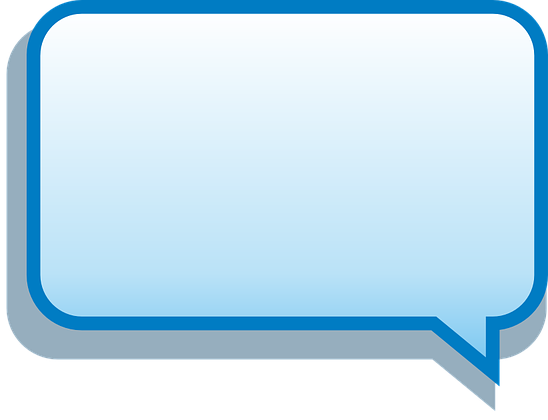 Product owner - Valeryia Amialiusik
idea, project management and promotion

Developer - Alexey Kirpechenkau
web-developer and DevOps

UX/UI designer - Nastassia Morozova
research, ux, ui design